Цифровые средства коммуникации, обеспечивающие участие обучающихся в  достижении личностных результатов образования
Воронова Алёна Викторовна, 
преподаватель 
кафедры СКО ЧИППКРО
Цифровизация образования
– это способ организации современной образовательной среды, основанный на цифровых технологиях
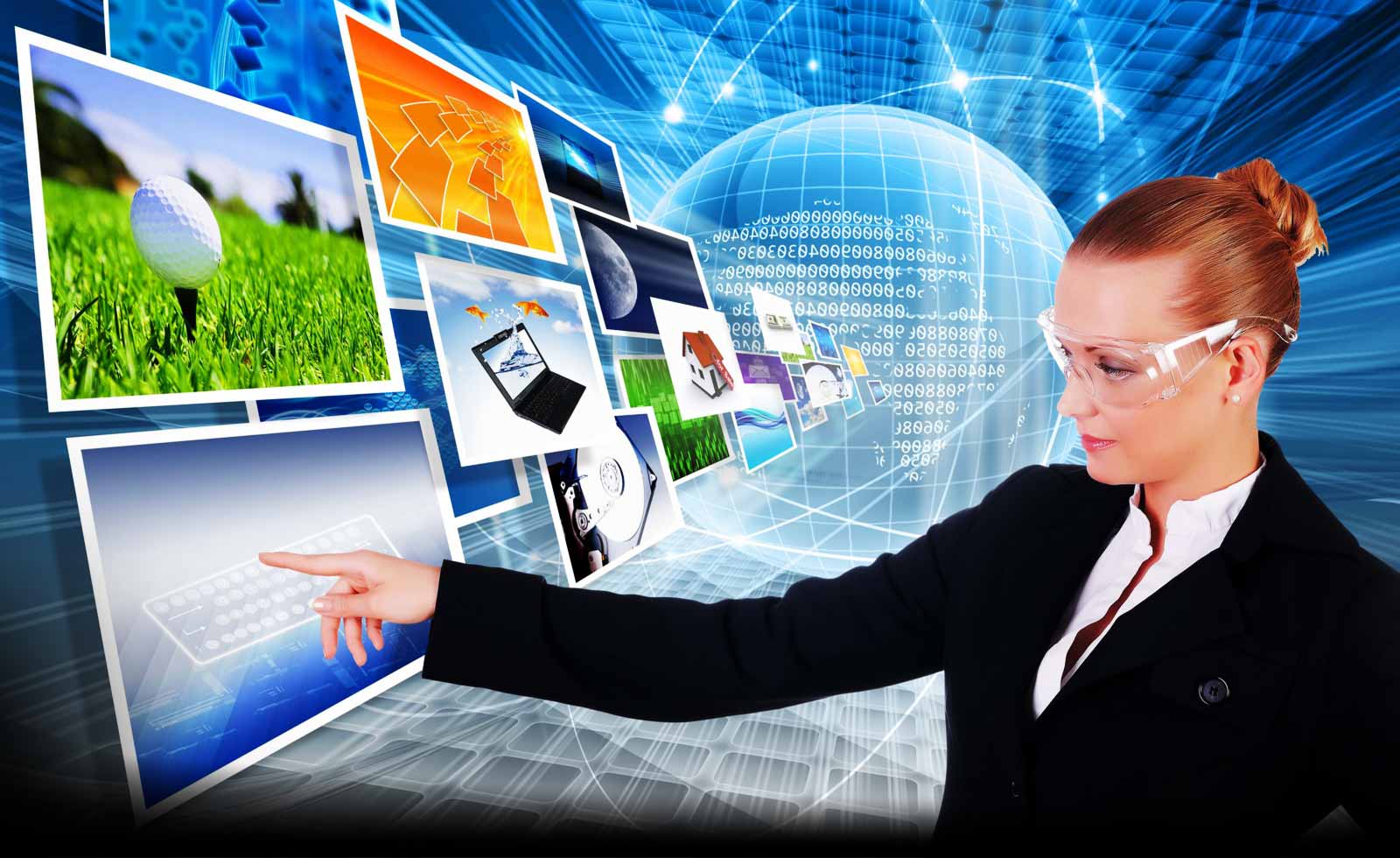 Цифровые  образовательные  ресурсы
–  это  представленные  в  цифровой форме  фотографии,  видеофрагменты,  статические  и  динамические  модели,  объекты виртуальной реальности и интерактивного моделирования, картографические материалы, звукозаписи,  символьные  объекты  и  деловая  графика,  текстовые  документы  и  иные учебные материалы, необходимые для организации учебного процесса
Цели использования ЦОР
Создание мотивации - ученики получают интересные разнообразные задания. 
Повышение качества образования для всех -возможность тиражировать и использовать в любой школе материалы лучших специалистов. 
Доступность без посещения школы - возможность работать с классом во время карантина, возможность удалённо работать с группой детей, находящихся на индивидуальной форме обучения. 
Экономия времени - использование упражнений, которые можно организовать без компьютера, но с большими временными затратами. 
Эффективность - использование эффективных упражнений, которые невозможно организовать без компьютера. 
Формирование универсальных навыков.
Возможности цифровых технологий
Визуализация - повышение интереса, мотивации обучающихся. 
Диагностика, автоматическая проверка - экономия времени педагога, возможность задавать на дом тренировочные тесты, диктанты, игры. 
Мультимедийность - возможность вставить в учебник звук, видео, что помогает лучше запомнить материал. 
Интерактивность - включение в активную работу одновременно всех обучающихся группы, что даёт экономию времени. 
Совместная работа группы над проектом - возможность совместно создавать документы, презентации, ментальные карты и т.п. исследовательской группой обучающихся. 
Статистика ошибок - экономия времени ученика при работе со словарём, экономия времени учителя при анализе ошибок. 
Вариативность, персонализация - возможность быстро генерировать большое и даже бесконечное количество однотипных упражнений с целью экономии времени учителя, повышения качества образования для ученика.
Образовательные Интернет-платформы
https://master-test.net
https://www.learnis.ru
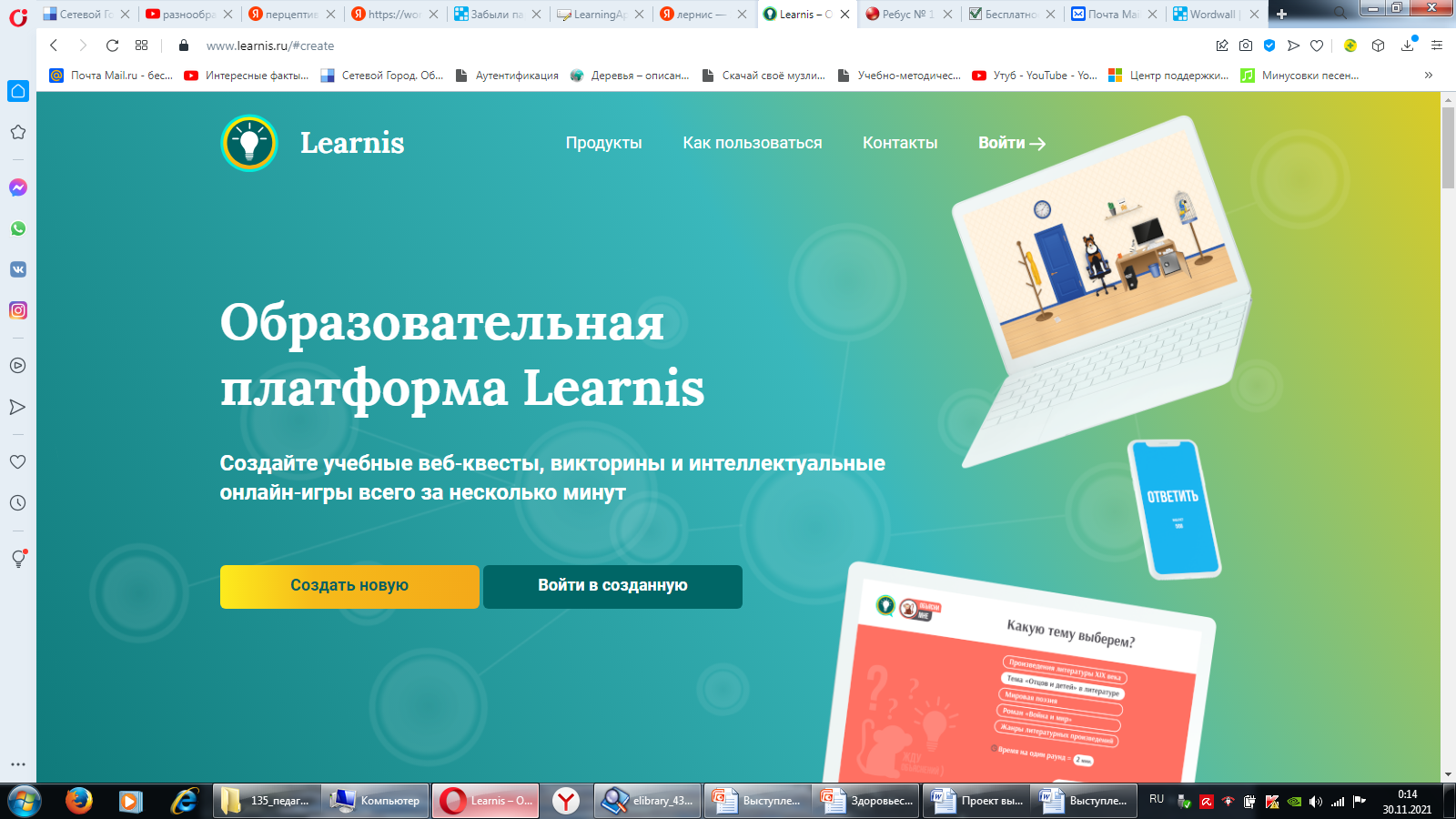 https://uchi.ru
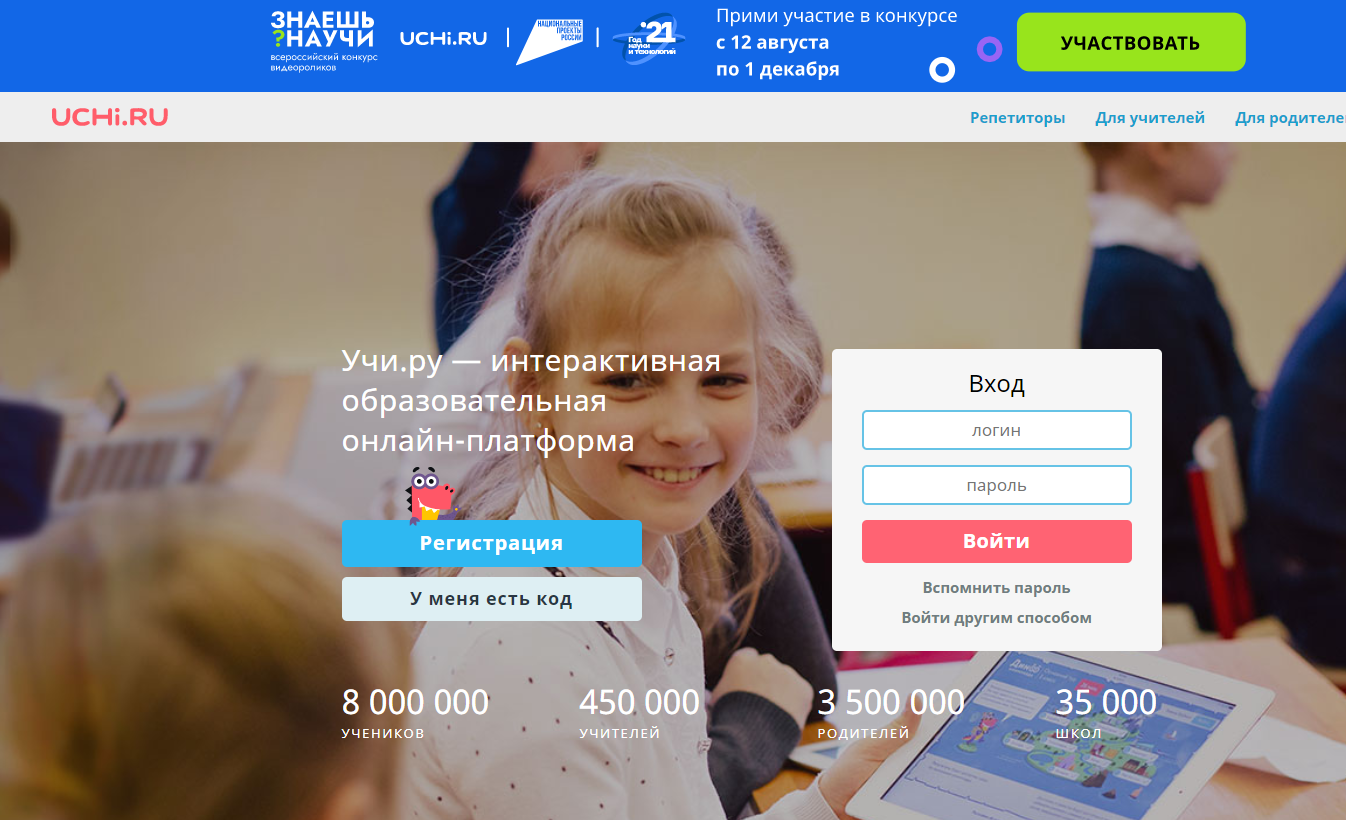 https://resh.edu.ru
https://prof-sferum.ru
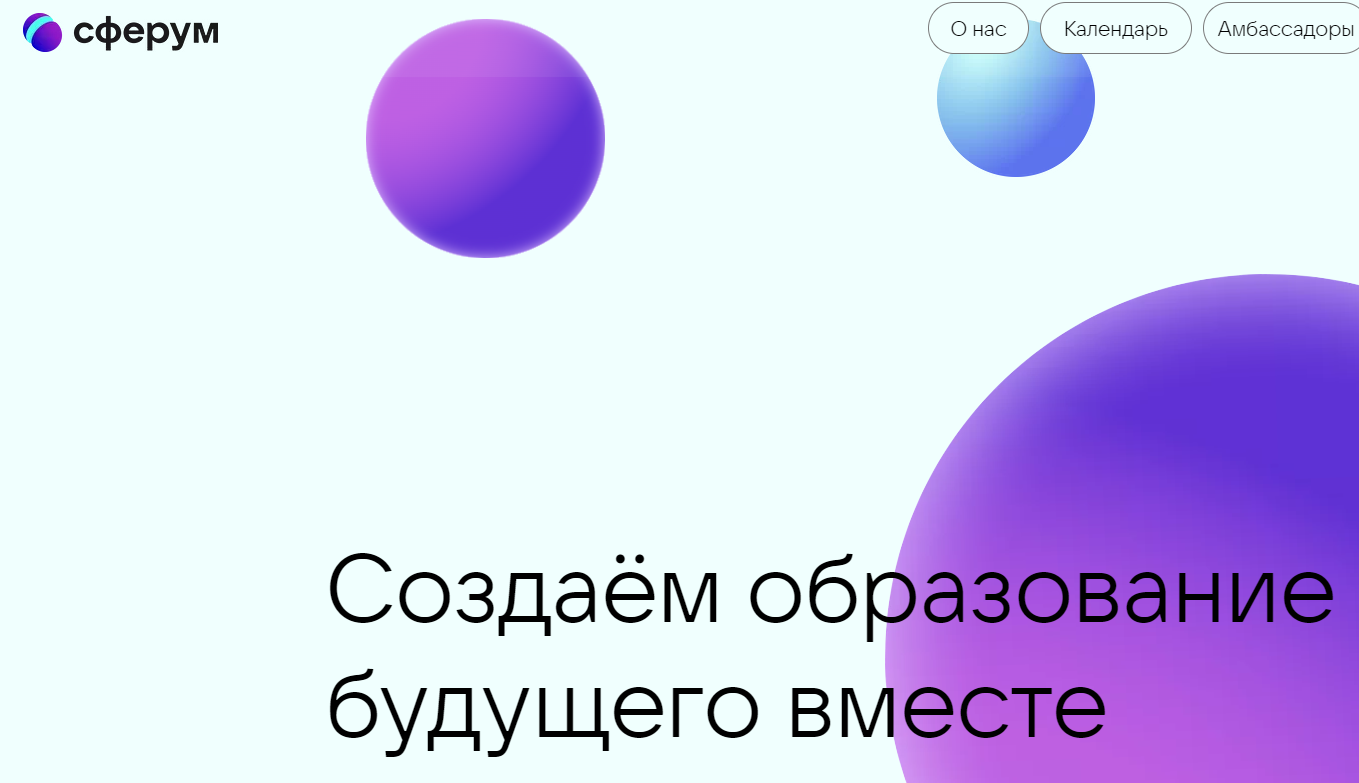 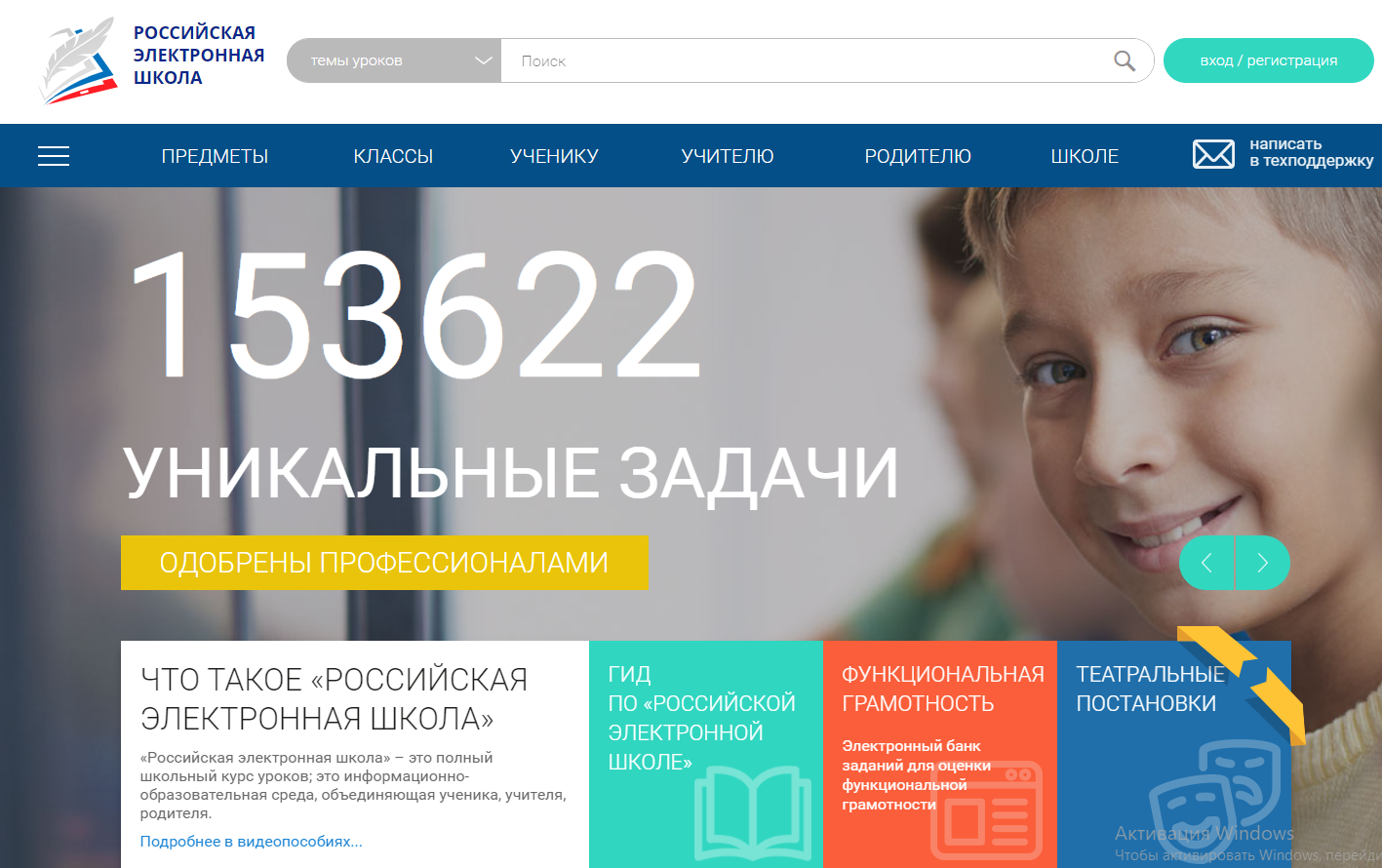 Learningapps.org
Отличный бесплатный ресурс для изучения любой предметной области, здесь собраны активности по многим направлениям: биология, астрономия, география и другим.  Вы сможете найти массу интересных игр на отработку почти всех грамматических тем или создавать игры по шаблонам. 
Ко всем шаблонам прилагается инструкция.
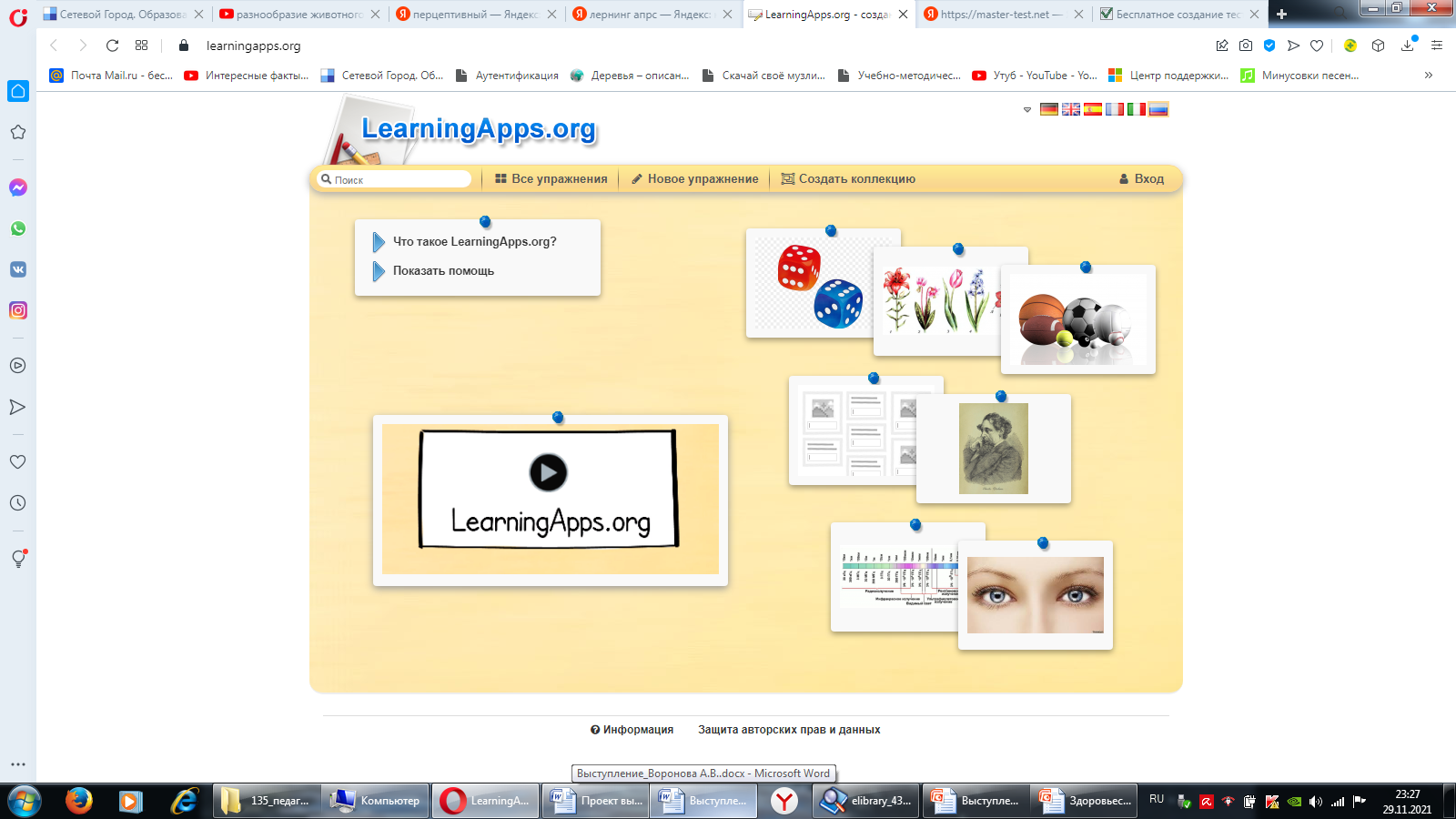 https://wordwall.net
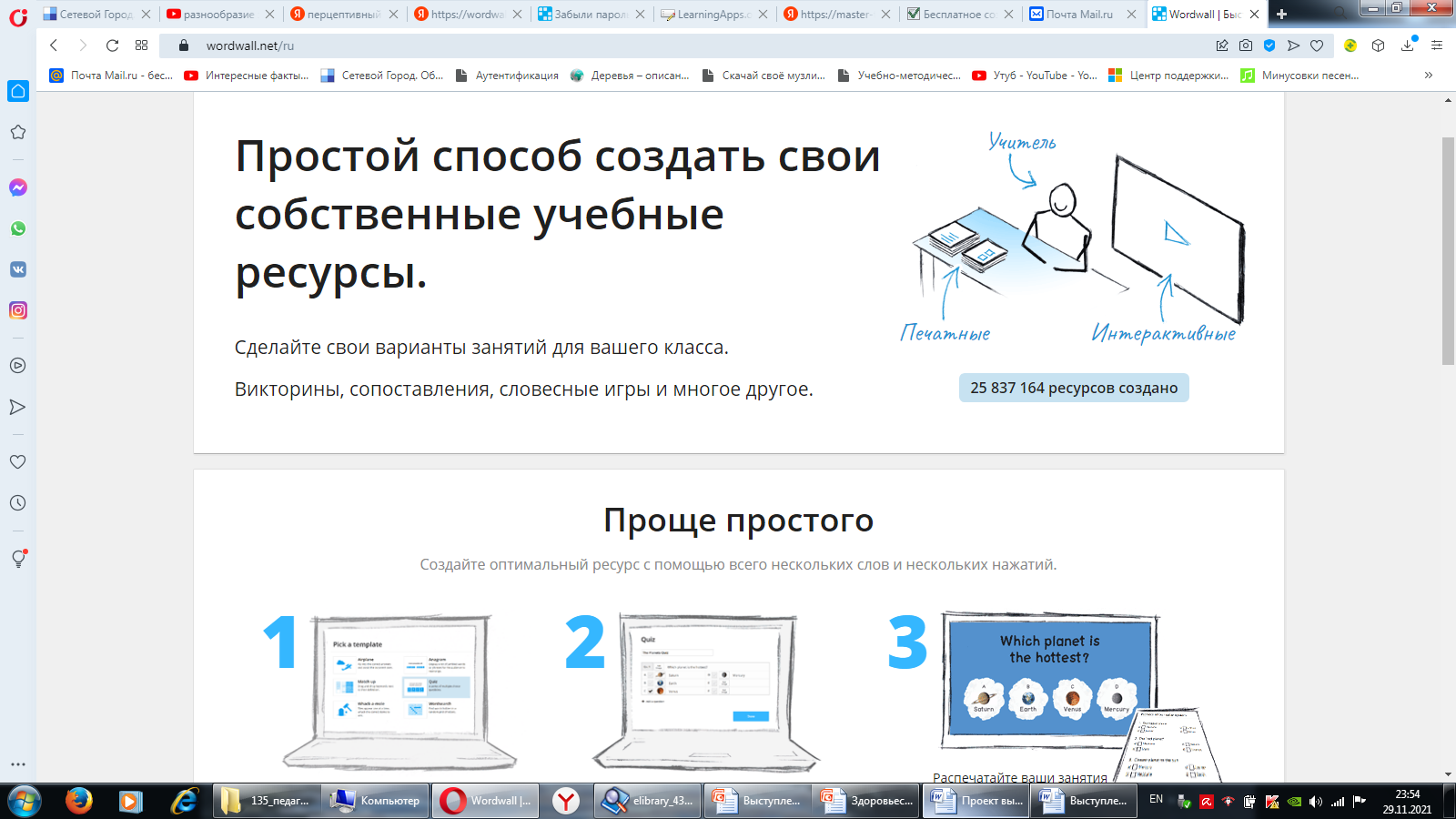 http://rebus1.com
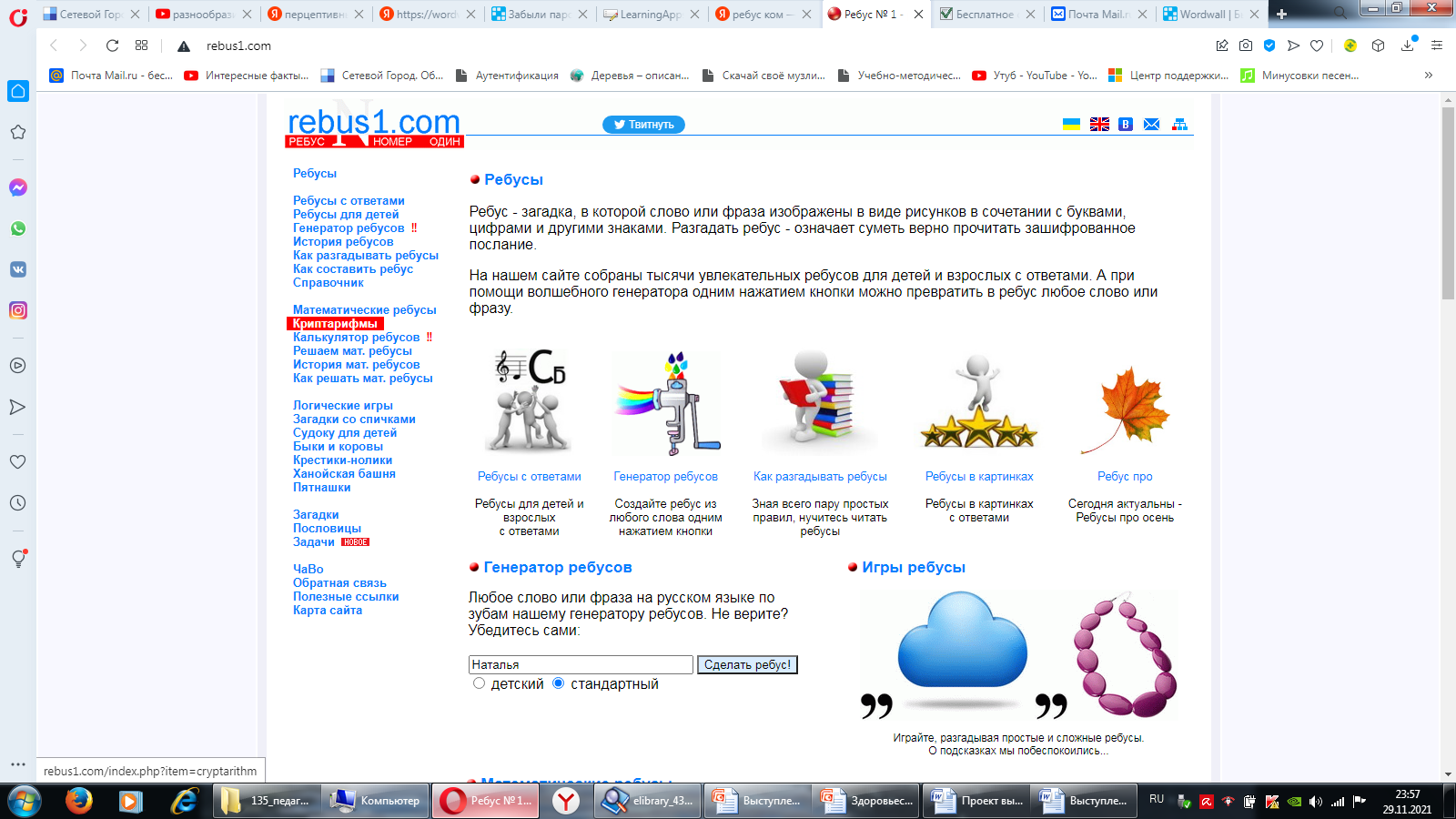 Предлагаем использовать…
Образовательные платформы
Цифровые образовательные ресурсы
https://biouroki.ru 
https://kahoot.com 
https://padlet.com
https://wizer.me
https://quizizz.com
https://xmind-map.ru
https://www.canva.com
https://onlinetestpad.com
https://school-ya.ru
https://foxford.ru
https://www.tutor.org
https://teachfromanywhere.google
https://www.matific.com
Желаем вам успехов в покорении вершин  цифрового пространства!
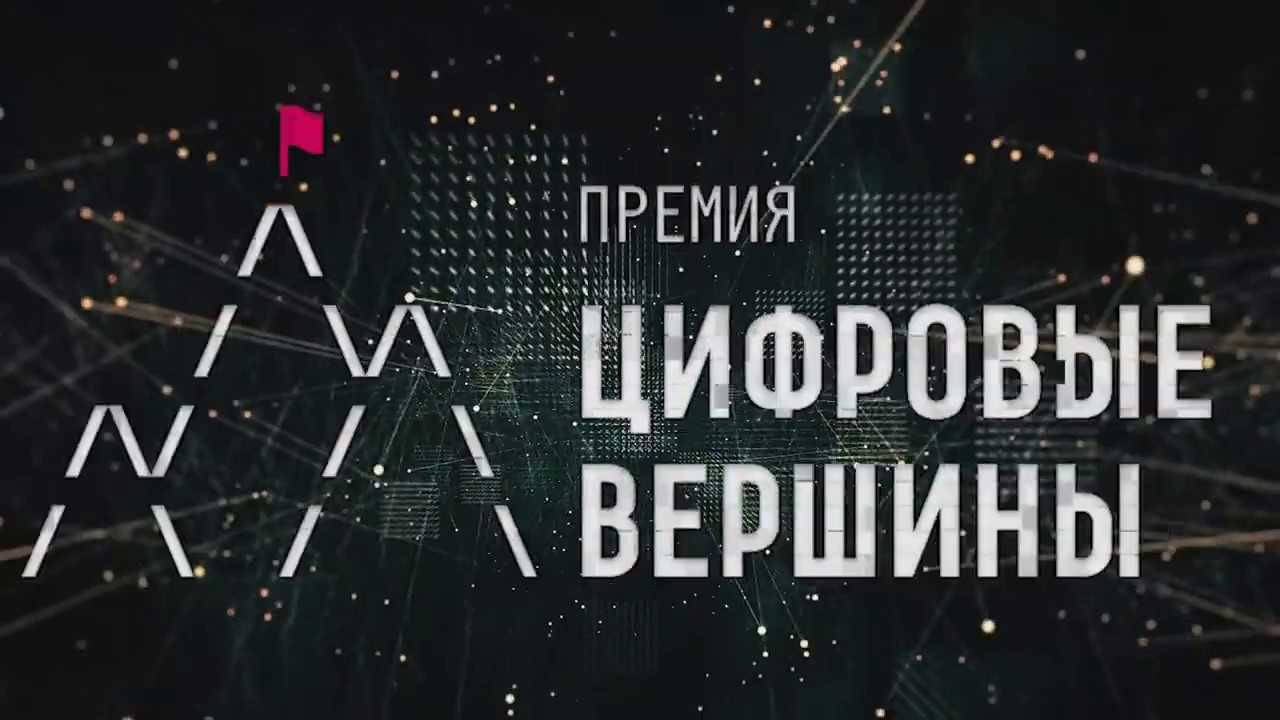